«Организация обеспечения работников специальной одеждой, специальной обувью и другими СИЗ. Смывающие и (или) обезвреживающие средства»
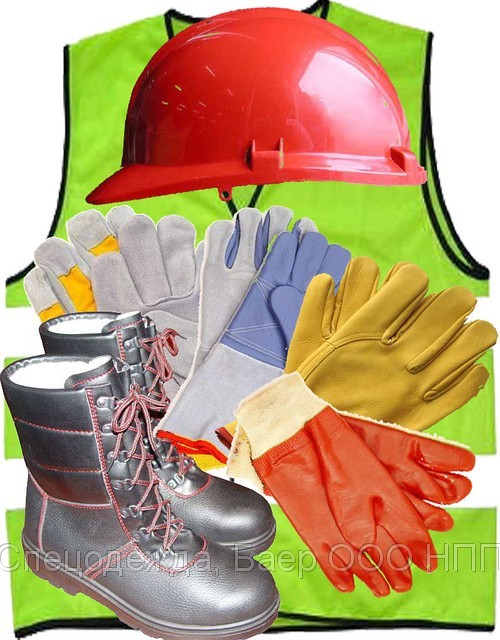 Роль специальной одежды, специальной обуви и других средств индивидуальной защиты в системе охраны труда
Под специальной одеждой, специальной обувью и другими средствами индивидуальной защиты (далее – СИЗ) понимаются средства индивидуального пользования, используемые для предотвращения или уменьшения воздействия на работников вредных и (или) опасных производственных факторов, а также для защиты от загрязнения.
ОПАСНОСТЬ
НЕСЧАСТНЫЙ
СЛУЧАЙ
2
Роль специальной одежды, специальной обуви и других средств индивидуальной защиты в системе охраны труда
СИЗ – последний барьер между опасностью и  несчастным случаем
ОПАСНОСТЬ
Технические меры
Организационные меры
Обучение и осведомленность
НЕСЧАСТНЫЙ
СЛУЧАЙ
Средства индивидуальной защиты
3
Обязанности работодателя по обеспечению работающих специальной одеждой, специальной обувью и другими средствами индивидуальной защиты.
4
Ответственность работодателя по обеспечению работающих специальной одеждой, специальной обувью и другими средствами индивидуальной защиты.
Ответственность за своевременную и в полном объеме выдачу работникам прошедших в установленном порядке сертификацию или декларирование соответствия СИЗ в соответствии с типовыми нормами, за организацию контроля, за правильностью их применения работниками, а также за хранение и уход за СИЗ возлагается на работодателя (его представителя).
5
Примерное распределение обязанностей   по обеспечению работников спецодеждой, спецобувью и другими средствами индивидуальной защиты ответственных лиц организации и участников процесса
Участники процесса
Служба снабжения
Бухгалтерия
Служба охраны труда организации, специалист по охране труда (либо лицо, осуществляющее его функции)
Работник
Заведующий складом
Непосредственный руководитель работ
6
Служба охраны труда организации, специалист по охране труда (либо лицо, осуществляющее его функции)
Бухгалтерия
Ведет учет выданной спецодежды, спецобуви и других средств индивидуальной защиты и осуществляет своевременное ее списание по срокам носки.
Формирует  потребность в спецодежде по организации
Информирует работников об ответственности за сохранность и применение, выданной спецодежды, спецобуви и других СИЗ
Проводит сверку фактических размеров-ростов работников данным карточек
Оформляет вновь поступившему работнику личную карточку учета выдачи спецодежды, спецобуви и других средств индивидуальной защиты
Ознакамливает работников  под подпись с Межотраслевыми правилами обеспечения работников специальной одеждой, специальной обувью и другими СИЗ (приказ Минздравсоцразвития Российской Федерации от 01.06.2009 №290н)
7
Заведующий складом
Осуществляет приемку, хранение спецодежды, спецобуви и других средств индивидуальной защиты, прошедших в установленном порядке сертификацию или декларирование (наличие сертификата или декларации, паспорта, при необходимости, и другой сопроводительной документации) в условиях, обеспечивающих их исправность и пригодность к использованию, (в сухих отапливаемых помещениях при этом, они должны быть защищены от увлажнения, загрязнения и механических повреждений, защитные средства хранятся в заводской упаковке при соблюдении требований к хранению, которые изложены в сопроводительной документации на изделие).
Служба снабжения
Осуществляет снабжение спецодеждой, спецобувью и другими СИЗ.
в соответствии с представленными службой охраны труда наименованиями, количествами, размерами/ ростами, прошедших в установленном порядке сертификацию или декларирование соответствия, наличие документации (паспортов, технических характеристик, инструкций по эксплуатации и применению, сертификатов, санитарно-эпидемиологического заключения или свидетельства о государственной регистрации дерматологических СИЗ и т.д.) с оптимальными сроками годности, позволяющими эксплуатацию СИЗ в установленные нормами сроки.
Осуществляет выдачу спецодежды, спецобуви и других СИЗ непосредственным руководителям
8
Непосредственный руководитель работ
Работник
Организовывает хранение, сданной работниками (при увольнении), с неистекшим сроком эксплуатации (до истечения срока эксплуатации), спецодежды и спецобуви, а в случае необходимости, после проведенной химчистки и стирки, может выдать ее во временное пользование другим работникам.
Соблюдает условия эксплуатации и применения спецодежды, спецобуви и других СИЗ, использует их по назначению.
Несет ответственность за наличие всего объема выданной в эксплуатацию спецодежды, спецобуви и других СИЗ на рабочем месте
Обеспечивает надлежащий учет и контроль за выдачей работникам СИЗ в установленные сроки; периодические осмотры, находящихся в эксплуатации СИЗ с оформлением и подготовкой соответствующих документов
Организовывает фиксирование спецодежды и других СИЗ, выданных работникам под подпись в личных карточках учета выдачи
9
Порядок выдачи и применения специальной одежды, специальной обуви и других средств индивидуальной защиты.
Основание: Приказ Минздравсоцразвития РФ от 01.06.2009 N 290н (ред. от 27.01.2010) "Об утверждении Межотраслевых правил обеспечения работников специальной одеждой, специальной обувью и другими средствами индивидуальной защиты"
10
Порядок выдачи и применения специальной одежды, специальной обуви и других средств индивидуальной защиты.
Предоставление работникам СИЗ, в том числе приобретенных работодателем во временное пользование по договору аренды, осуществляется в соответствии с типовыми нормами бесплатной выдачи специальной одежды, специальной обуви и других средств индивидуальной защиты (далее - типовые нормы), прошедших в установленном порядке сертификацию или декларирование соответствия, и на основании результатов аттестации рабочих мест по условиям труда.
Работники, занятые на работах с вредными и (или) опасными условиями труда, а также на работах, выполняемых в особых температурных условиях или связанных с загрязнением, имеют право на обеспечение средствами индивидуальной и коллективной защиты согласно требованиям охраны труда за счет средств работодателя ( ч. 1 статьи 219 ТК РФ)
Выдача работникам СИЗ, в том числе иностранного производства, а также специальной одежды, находящейся у работодателя во временном пользовании по договору аренды, допускается только в случае наличия сертификата или декларации соответствия, подтверждающих соответствие выдаваемых СИЗ требованиям безопасности, установленным законодательством, а также наличия санитарно-эпидемиологического заключения или свидетельства о государственной регистрации дерматологических СИЗ, оформленных в установленном порядке.
11
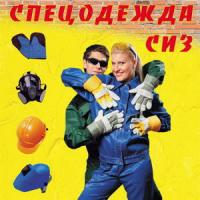 12
Работодателю необходимо: 
(Приказ Минздравсоцразвития от 01.06.2009 № 290н)
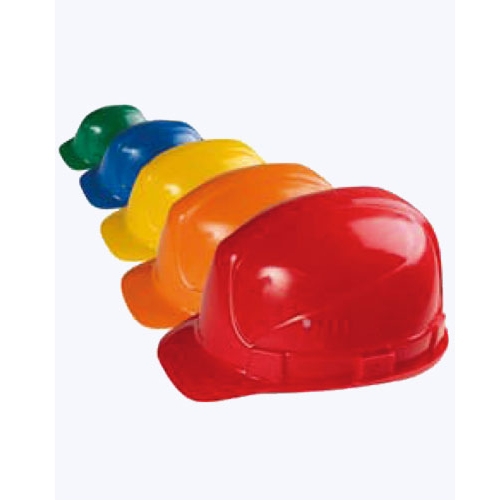 Организовать надлежащий учет и контроль за выдачей работникам СИЗ в установленные сроки.
Обеспечить информирование работников о полагающихся им СИЗ. При заключении трудового договора работодатель должен ознакомить работников:
Оплатить простой,  возникший по причине необеспечения работника, занятого на работах с вредными и (или) опасными условиями труда, а также с особыми температур-ными условиями или связанных с загрязне-нием, СИЗ в соответст-вии с законодательством Российской Федерации
с соответствую-щими его профес-сии и должности типовыми нормами выдачи СИЗ.
с  Межотраслевыми правилами обеспечения работников специальной одеждой, специальной обувью и другими средствами индиви-дуальной защиты (Приложение к приказу Минздравсоцразвития от 01.06.2009 № 290н
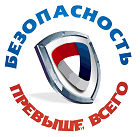 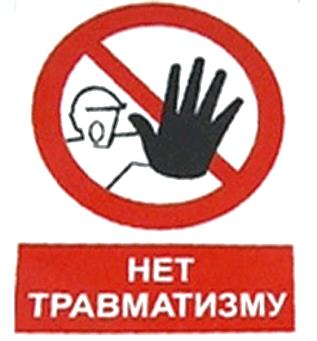 13
Основные требования выдачи СИЗ:
(Приказ Минздравсоцразвития от 01.06.2009 № 290н)
СИЗ, выдаваемые работникам, должны соответствовать их полу, росту, размерам, а также характеру и условиям выполняемой ими работы
-  сроки пользования СИЗ исчис-ляются со дня факти-ческой вы-дачи их работникам.
-  выдача ра-ботникам и сдача ими СИЗ фикси-руются записью в личной кар-точке учета выдачи СИЗ
Работникам сквозных профессий и должностей всех отраслей экономики СИЗ выдаются в соответствии с типовыми нормами независимо от организационно-правовых форм и форм собственности работодателя, а также наличия этих профессий и должностей в иных типовых нормах.
Работникам, совмещающим профессии или постоянно выполняющим совмещаемые работы, в том числе в составе комплексных бригад, помимо выдаваемых им СИЗ по основной профессии, дополнительно выдаются в зависимости от выполняемых работ и другие виды СИЗ, предусмотренные соответствующими типовыми нормами для совмещаемой профессии (совмещаемому виду работ).
14
Основные требования выдачи СИЗ:
(Приказ Минздравсоцразвития от 01.06.2009 № 290н)
Работодатель вправе вести учет выдачи работникам СИЗ с применением программных средств (информационно-аналитических баз данных). Электронная форма учетной карточки должна соответствовать установленной форме личной карточки учета выдачи СИЗ. При этом в электронной форме личной карточки учета выдачи СИЗ вместо личной подписи работника указываются номер и дата документа бухгалтерского учета о получении СИЗ, на котором имеется личная подпись работника.
В тех случаях, когда такие СИЗ, как жилет сигнальный, страховочная привязь, удерживающая привязь (предохранительный пояс), диэлектрические галоши и перчатки, диэлектрический коврик, защитные очки и щитки, фильтрующие СИЗ органов дыхания с противоаэрозольными и противогазовыми фильтрами, изолирующие СИЗ органов дыхания, защитный шлем, подшлемник, накомарник, каска, наплечники, налокотники, самоспасатели, наушники, противошумные вкладыши, светофильтры, виброзащитные рукавицы или перчатки и т.п. не указаны в соответствующих типовых нормах, они могут быть выданы работникам со сроком носки "до износа" на основании результатов аттестации рабочих мест по условиям труда, а также с учетом условий и особенностей выполняемых работ.
15
Основные требования к использованию СИЗ:
(Приказ Минздравсоцразвития от 01.06.2009 № 290н)
СИЗ, предназначенные для использования в особых температурных условиях, обусловленных ежегодными сезонными изменениями температуры, выдаются работникам с наступлением соответствующего периода года, а с его окончанием сдаются работодателю для организованного хранения до следующего сезона.
Время пользования указанными видами СИЗ устанавливается работодателем с учетом мнения выборного органа первичной профсоюзной организации или иного представительного органа работников и местных климатических условий.
В сроки носки СИЗ, применяемых в особых температурных условиях, включается время их организованного хранения.
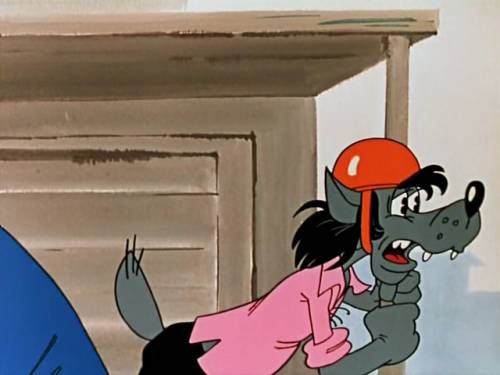 16
Основные требования к использованию СИЗ:
(Приказ Минздравсоцразвития от 01.06.2009 № 290н)
СИЗ, взятые в аренду, выдаются в соответствии с типовыми нормами. При выдаче работнику специальной одежды, взятой работодателем в аренду, за работником закрепляется индивидуальный комплект СИЗ, для чего на него наносится соответствующая маркировка. Сведения о выдаче данного комплекта заносятся в личную карточку учета и выдачи СИЗ работника.
СИЗ, возвращенные работниками по истечении сроков носки, но пригодные для дальнейшей эксплуатации, используются по назначению после проведения мероприятий по уходу за ними (стирка, чистка, дезинфекция, дегазация, дезактивация, обеспыливание, обезвреживание и ремонт). Пригодность указанных СИЗ к дальнейшему использованию, необходимость проведения и состав мероприятий по уходу за ними, а также процент износа СИЗ устанавливаются уполномоченным работодателем должностным лицом или комиссией по охране труда организации (при наличии) и фиксируются в личной карточке учета выдачи СИЗ.
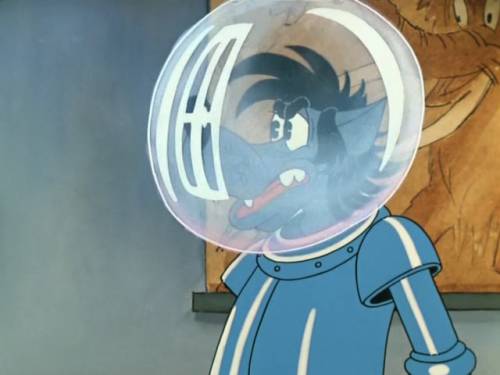 17
Работодатель обеспечивает обязательность применения работниками СИЗ.
(Приказ Минздравсоцразвития от 01.06.2009 № 290н)
Работникам запрещается выносить по окончании рабочего дня СИЗ за пределы территории работодателя или территории выполнения работ работодателем - индивидуальным предпринимателем. В отдельных случаях, когда по условиям работы указанный порядок невозможно соблюсти (например, на лесозаготовках, на геологических работах и т.п.), СИЗ остаются в нерабочее время у работников.
Работники не допускаются к выполнению работ без выданных им в установленном порядке СИЗ, а также с неисправными, не отремонтированными и загрязненными СИЗ.
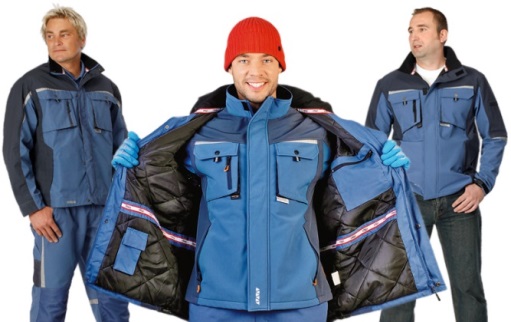 Работники должны ставить в известность работодателя (или его представителя) о выходе из строя (неисправности) СИЗ.
18
Работодатель обеспечивает обязательность применения работниками СИЗ.
(Приказ Минздравсоцразвития от 01.06.2009 № 290н)
В соответствии с установленными в национальных стандартах сроками работодатель обеспечивает испытание и проверку исправности СИЗ, а также своевременную замену частей СИЗ с понизившимися защитными свойствами. После проверки исправности на СИЗ ставится отметка (клеймо, штамп) о сроках очередного испытания.
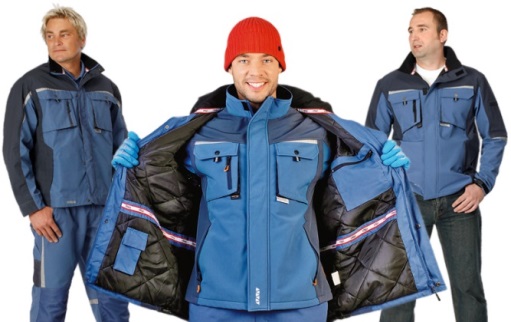 При выдаче СИЗ, применение которых требует от работников практических навыков (респираторы, противогазы, самоспасатели, предохранительные пояса, накомарники, каски и др.), работодатель обеспечивает проведение инструктажа работников о правилах применения указанных СИЗ, простейших способах проверки их работоспособности и исправности, а также организует тренировки по их применению.
(Приказ Минздравсоцразвития от 01.06.2009 № 290н)
19
Порядок организации хранения специальной одежды, специальной обуви и других средств индивидуальной защиты и ухода за ними.
Работодатель за счет собственных средств обязан обеспечивать уход за СИЗ и их хранение, своевременно осуществлять химчистку, стирку, дегазацию, дезактивацию, дезинфекцию, обезвреживание, обеспыливание, сушку СИЗ, а также ремонт и замену СИЗ.
Для хранения выданных работникам СИЗ работодатель предоставляет в соответствии с требованиями строительных норм и правил специально оборудованные помещения (гардеробные).
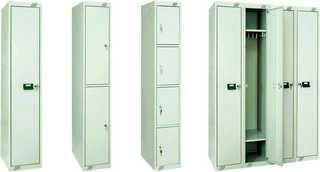 В этих целях работодатель вправе выдавать работникам 2 комплекта соответствующих СИЗ с удвоенным сроком носки.
20
Порядок организации хранения специальной одежды, специальной обуви и других средств индивидуальной защиты и ухода за ними.
В зависимости от условий труда работодателем (в его структурных подразделениях) устраиваются сушилки, камеры и установки для сушки, обеспыливания, дегазации, дезактивации и обезвреживания СИЗ.
В случае отсутствия у работодателя технических возможностей для химчистки, стирки, ремонта, дегазации, дезактивации, обезвре-живания и обеспыливания СИЗ данные работы выполняются организа-цией, привлекаемой работодателем по гражданско-правовому договору.
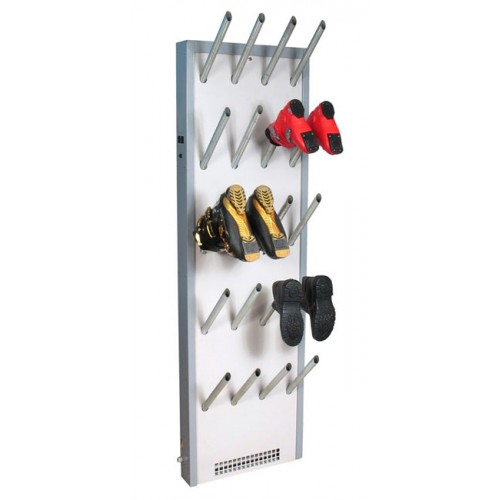 21
Типовые нормы бесплатной выдачи 
специальной одежды, специальной обуви и других средств индивидуальной защиты работникам
В данной Справочной информации представлены нормативные акты, утвердившие Типовые нормы бесплатной выдачи специальной одежды, специальной обуви и других средств индивидуальной защиты работникам, классифицированные по видам экономической деятельности.
1. Все отрасли экономики
22
Типовые нормы бесплатной выдачи 
специальной одежды, специальной обуви и других средств индивидуальной защиты работникам
23
Типовые нормы бесплатной выдачи 
специальной одежды, специальной обуви и других средств индивидуальной защиты работникам
2. Сельское и лесное  хозяйство; рыболовство
24
© copyright Отдел по труду департамента по экономической политике Администрации города Сургута, 2013 год
Типовые нормы бесплатной выдачи 
специальной одежды, специальной обуви и других средств индивидуальной защиты работникам
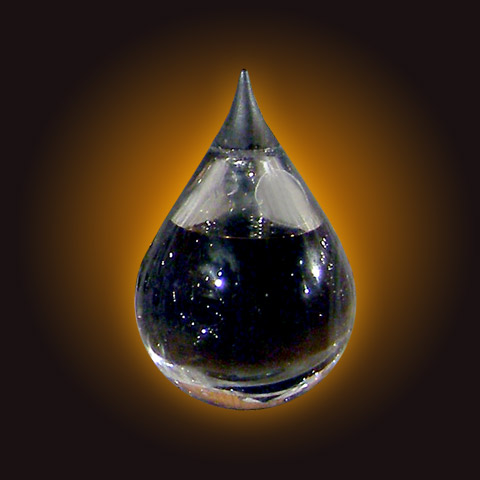 3. Добыча и переработка полезных ископаемых
25
© copyright Отдел по труду департамента по экономической политике Администрации города Сургута, 2013 год
Типовые нормы бесплатной выдачи 
специальной одежды, специальной обуви и других средств индивидуальной защиты работникам
4. Обработка древесины и производство изделий из дерева; целлюлозно-бумажное производство; издательская и полиграфическая деятельность
5. Химическое производство
26
Типовые нормы бесплатной выдачи 
специальной одежды, специальной обуви и других средств индивидуальной защиты работникам
6. Металлургическое производство, производство машин, транспортных средств и оборудования
27
© copyright Отдел по труду департамента по экономической политике Администрации города Сургута, 2013 год
Типовые нормы бесплатной выдачи 
специальной одежды, специальной обуви и других средств индивидуальной защиты работникам
7. Производство электрооборудования, электронного и оптического оборудования
8. Прочие обрабатывающие производства
28
Типовые нормы бесплатной выдачи 
специальной одежды, специальной обуви и других средств индивидуальной защиты работникам
9. Производство и распределение электроэнергии, газа и воды
10. Строительство
29
Типовые нормы бесплатной выдачи 
специальной одежды, специальной обуви и других средств индивидуальной защиты работникам
11. Транспорт и связь
30
Типовые нормы бесплатной выдачи 
специальной одежды, специальной обуви и других средств индивидуальной защиты работникам
12. Торговля, финансовая деятельность, предоставление услуг
31
Типовые нормы бесплатной выдачи 
специальной одежды, специальной обуви и других средств индивидуальной защиты работникам
13. Образование, наука, культура, здравоохранение,  физическая культура и спорт
32
Специальная одежда.
В наше время появилось множество видов специальной одежды, таких как: рабочая одежда, корпоративная одежда, одежда работников сферы услуг, медицинская одежда и др.
        Классифицируется одежда по ГОСТ, а также, по материалам (ткани и материалы), конструкции (костюм, куртка, брюки, полукомбинезон, комбинезон), специальности (мед.работники, электроперсонал, сварщики, металлурги, монтажники, пожарные и т.д.)
Классификация их, как правило, проводится на основании того фактора, от воздействия которого одежда призвана защищать в первую очередь:
От механических воздействий
От химических факторов
От термических рисков электрической дуги,         неионизирующих излучений поражений электрическим током,             воздействия стат. электричества
Одежда специальная сигнальная повышенной видимости
От радиационных факторов
От биологических факторов
Средства индивидуальной защиты дерматологические
Комплексные средства индивидуальной защиты
От повышенных (пониженных) t, искр и брызг расплавленного металла
33
Специальная обувь.
Рабочая обувь, защитная обувь или спецобувь - предназначена для защиты ног от неблагоприятных внешних воздействий, которые могут стать причиной производственных травм. Специальная обувь является одним из важных элементов средств защиты ног рабочего, а так же для комфортной работы профессионалов в различных областях: нефтяников, газовиков, металлургов, военнослужащих, строителей, дорожных рабочих, монтажников всех направлений и т.д.
34
Специальная обувь.
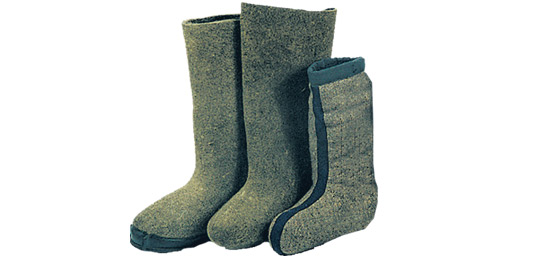 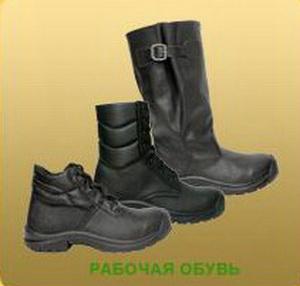 35
Специальная обувь.
Спецобувь предназначена для защиты ног работника от различных механических воздействий, агрессивных сред и производственных загрязнений, воздействия низких или высоких температур и еще целого ряда возможных опасностей.
В связи с этим обувь можно разделить на следующие виды:
Термостойкая обувь (Сапоги или ботинки на термостойкой подошве, сапоги для литейщиков, сварщиков и т.д.)
Обувь от общепроизводственных загрязнений (ОПЗ)
Утепленная или зимняя обувь. Обувь от пониженных температур. Сюда входят валенки, сапоги кожаные утепленные мехом, суконным полотном.
Спецобувь с металлическим носом. Ботинки или сапоги в носовой части которых вставлен металлический или термопластовый носок. Предотвращающие ампутацию или дробление пальцев ног.
Мужская, женская рабочая обувь.
Обувь для защиты от воды. Сюда входят сапоги из резины, ПВХ (рыбацкие), а так же полукомби-незоны (забродники),
Обувь с повышенными требованиями к чистоте. Различные тапочки, сабо, сандалии для работы в лабораториях.
Рабочая обувь с "литьевой" подошвой. Это обувь в которой подошва крепиться литьевым методом.
36
Средства индивидуальной защиты.
Классификация средств индивидуальной защиты
Защита головы
Защита рук
Защита дыхания
Защита от падения
Защита слуха
Защита глаз и лица
Средства индивидуальной защиты рук - одно из средств индивидуальной защиты рабочего (рукавицы, перчатки, напалечники, нарукавники и т. д.). В эту категория входят все средства для защиты рук от внешнего физического воздействия, химического. Это рабочие рукавицы, рабочие перчатки, краги, вачеги,защитные и восстанавливающие крема для рук.
37
Средства индивидуальной защиты.
Средства индивидуальной защиты глаз и лица к средствам защиты глаз и лица относятся очки, закрытые очки, защитная маска и аналогичные приспособления для защиты от летящих частиц или инородных тел, от активных химических веществ, дымов, лазерного или ультрафиолетового излучения, летящая шайба в спорте. Очень часто поверхность лица требует защиты от механического и теплового воздействия, излучения и раздражающих веществ. Несмотря на то, что щиток для защиты лица может соответствовать требованиям защиты глаз, в отдельных случаях при возникновении опасности для глаз требуется специальная дополнительная защита.
Средства индивидуальной защиты головы   - каски рабочие защитные являются основными средствами защиты головы на производстве, поэтому они должны быть качественными и соответствовать всем нормам безопасности.
38
Средства индивидуальной защиты органов дыхания - это специально разработанные технические устройства, которые обеспечивают защиту органов дыхания от вредной, агрессивной внешней среды. СИЗ защиты органов дыхания подразделяются на два основных вида: СИЗ органов дыхания фильтрующего действия и сиз органов дыхания изолирующего типа. В фильтрующих типах используется как правило фильтрующие элементы в виде сменных кассет, патронов, фильтров. Стремящихся к одной цели, очистить загрязненный кислород. Изолирующая защиты дыхания как правило используют дыхательные смеси из запасов либо регенерирующие устройства.
Средства индивидуальной защиты.
Средства индивидуальной защиты органов слуха это специально разработанные устройства для защиты органов слуха от воздействия громких нежелательных звуков. На крупных производствах часто бывает необходимо оградить сотрудников от излишнего шума. Для этого существуют средства индивидуальной защиты от шума. Различные средства защиты слуха имеют конструктивные особенности и соответственно разный уровень защиты. Средства защиты слуха рассчитаны на широкий диапазон шумовых нагрузок. Удобные в использовании, гигиеничные и комфортные средства защиты слуха -противошумные вкладыши и наушники - используются во многих отраслях промышленности.
Средства защиты от падения с высоты или удерживающие системы это страховочное и спасательное снаряжение, предназначенное для страховки работающего в случае падения с высоты. Страховочная система — система средств защиты от падения, направленная на сохранение жизни и здоровья человека в случае падения.
Страховочная система состоит из:
Анкерной точки крепления.
Соединительного элемента (карабин, петля).
Системы ударопоглощения (амортизатор).
Промежуточное соединение (строп, ограничитель падения).
Страховочной привязи для всего тела с наплечными и набедренными лямками.
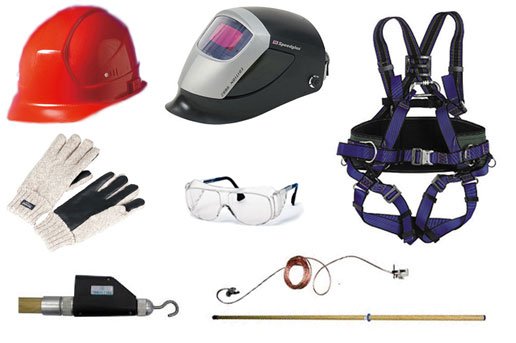 39
О безопасности средств индивидуальной защиты.
Основание: Решение от 9 декабря 2011 г. № 878 «Об утверждении технического регламента Таможенного союза "О безопасности средств индивидуальной защиты»
Под безопасностью средств индивидуальной защиты понимается:
отсутствие недопустимого воздействия на человека и окружающую среду, обусловленного использованием средств индивидуальной защиты, в том числе воздействием материалов, из которых они изготовлены
обеспечение безопасности человека при воздействии на него вредных (опасных) факторов в процессе эксплуатации средств индивидуальной защиты:
- механические воздействия и общие производственные загрязнения
- вредные химические вещества
- ионизирующие и не-ионизирующие излучения
- воздействие электрического тока, электрических и электромагнитных полей
- пони-женная види-мость
- воздействие биологических факторов (микроорганиз-мы, насекомые)
- воздействие повышенной (пониженной) температуры
40
О безопасности средств индивидуальной защиты.
Типы СИЗ, на которые распространяется действие технического регламента
СИЗ от механических воздействий
комплексные СИЗ
СИЗ дермато-логические
СИЗ от химических факторов
СИЗ от радиационных факторов (внешние ионизирующие излучения и радиоактивные вещества)
СИЗ от повышенных и (или) пониженных температур
одежда специальная сигнальная повышенной видимости
СИЗ от термических рисков электрической дуги, неионизирующих излучений, поражений эл. током, а также от воздействия стат.электричества
41
Правила измерения размеров спецодежды.
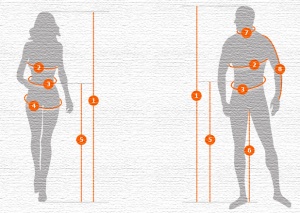 Шкала определения размеров специальной одежды представляет собой объединение каждых двух смежных размеров и ростов. При этом одежда хорошо сидит на фигуре, и ее эргономические свойства остаются неизменными.
42
Правила измерения размеров спецодежды.
43
Правила измерения размеров спецодежды.
44
Организация обеспечения работников 
обезвреживающими и (или) смывающими средствами
Основание: Приказ Минздравсоцразвития РФ от 17.12.2010 № 1122н "Об утверждении типовых норм бесплатной выдачи работникам смывающих и (или) обезвреживающих средств и стандарта безопасности труда "Обеспечение работников смывающими и (или) обезвреживающими средствами"
Положения стандарта
Приобретение смывающих и (или) обезвреживающих средств осуществляется за счет средств работодателя.
Смывающие и (или) обезвреживающие средства, оставшиеся неиспользованными по истечении отчетного периода (один месяц), могут быть использованы в следующем месяце при соблюдении их срока годности
Выдача работникам смывающих и (или) обезвреживающих средств, в том числе иностранного производства, допускается только в случае подтверждения их соответствия государственным нормативным требованиям декларацией о соответствии и (или) сертификатом соответствия
При выдаче смывающих и (или) обезвреживающих средств работодатель обязан информировать работников о правилах их применения
45
Организация обеспечения работников 
обезвреживающими и (или) смывающими средствами
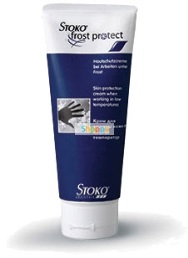 Положения стандарта
Работодатель вправе с учетом мнения выборного органа первичной профсоюзной организации или иного представительного органа работников и своего финансово-экономического положения устанавливать нормы бесплатной выдачи работникам смывающих и (или) обезвреживающих средств, улучшающие по сравнению с Типовыми нормами защиту работников
Перечень рабочих мест и список работников, для которых необходима выдача смывающих и (или) обезврежи-вающих средств составляются службой охраны труда и утверждаются работодате-лем с уче-том мнения выборного органа
Подбор и выдача смывающих и (или) обезвреживающих средств осуществляется на основании результатов аттестации рабочих мест по условиям труда, проводимой в соответствии с Порядком проведения аттестации рабочих мест
Нормы выдачи смывающих и (или) обезвреживающих средств, соответствую-щие условиям труда на рабочем месте работника, указываются в трудовом договоре работника
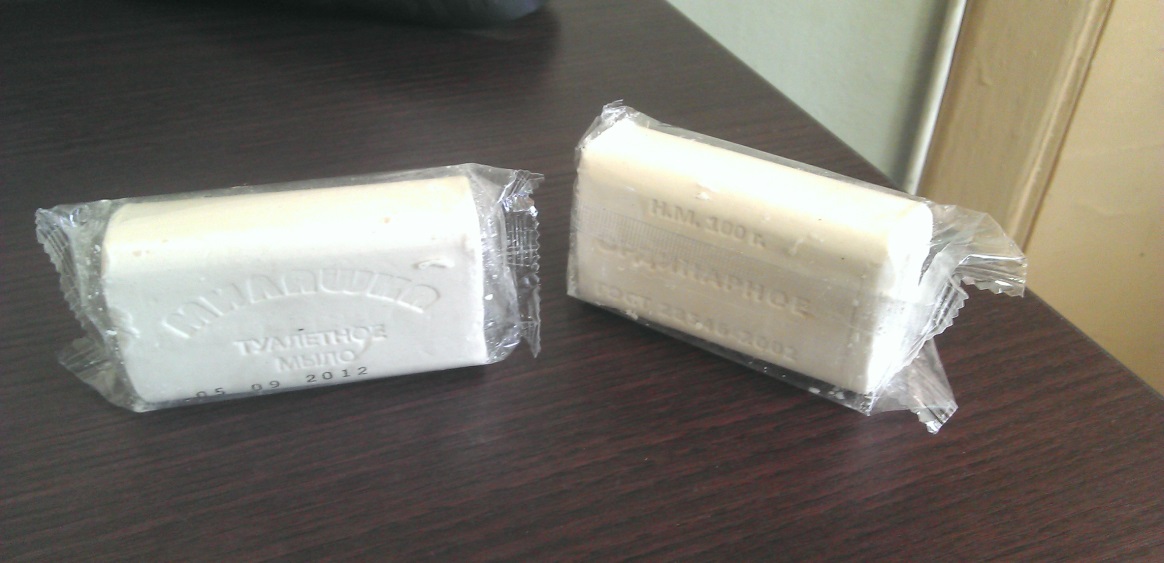 46
Организация обеспечения работников 
обезвреживающими и (или) смывающими средствами
Положения стандарта
Выдача работникам смывающих и (или) обезвреживающих средств должна фиксироваться под роспись в личной карточке учета выдачи смывающих и (или) обезвреживающих средств
Работодатель обязан организовать надлежащий учет и контроль за выдачей работникам смывающих и (или) обезвреживающих средств в установленные сроки.
На работах, связанных с легкосмываемыми загрязнениями, работодатель имеет право не выдавать непосредственно работнику смывающие средства, а обеспечивает постоянное наличие в санитарно-бытовых помещениях мыла или дозаторов с жидким смывающим веществом.
Ответственность за своевременную и в полном объеме выдачу работникам смывающих и (или) обезвреживающих средств в соответствии с Типовыми нормами, за организацию контроля правильности их применения работниками, а также за хранение смывающих и (или) обезвреживающих средств возлагается на работодателя (его представителя)
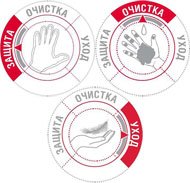 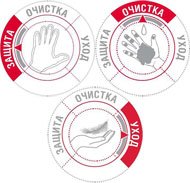 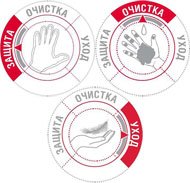 47
Виды смывающих и (или) обезвреживающих средств, наименования работ и производственных факторов, при воздействии которых необходима их выдача.
Защитные средства
48
Виды смывающих и (или) обезвреживающих средств, наименования работ и производственных факторов, при воздействии которых необходима их выдача.
Защитные средства
49
Очищающие средства
50
Регенерирующие, восстанавливающие средства
51
Форма личной карточки учета выдачи СИЗ
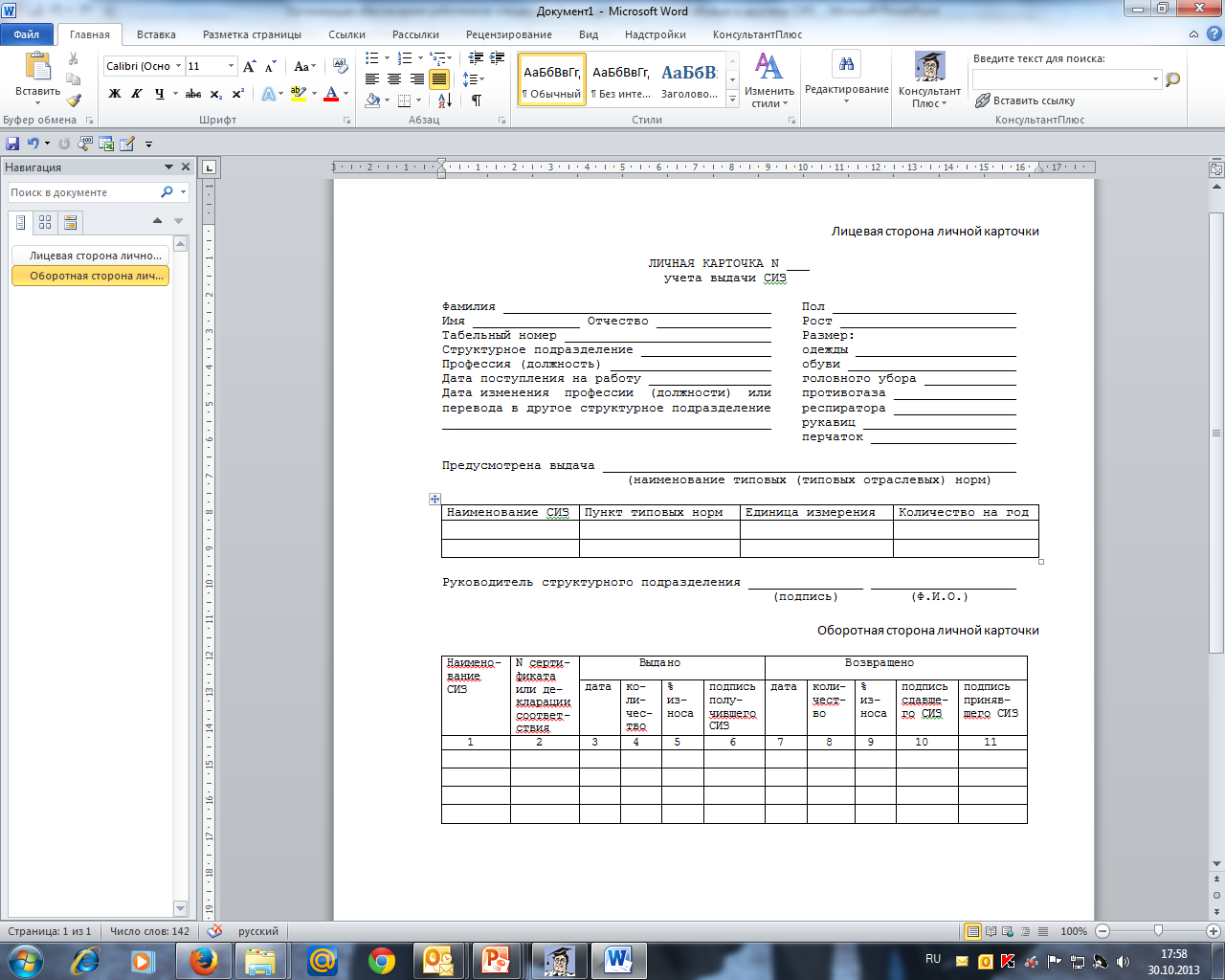 52
Форма личной карточки учета выдачи смывающих и (или) обезвреживающих средств)
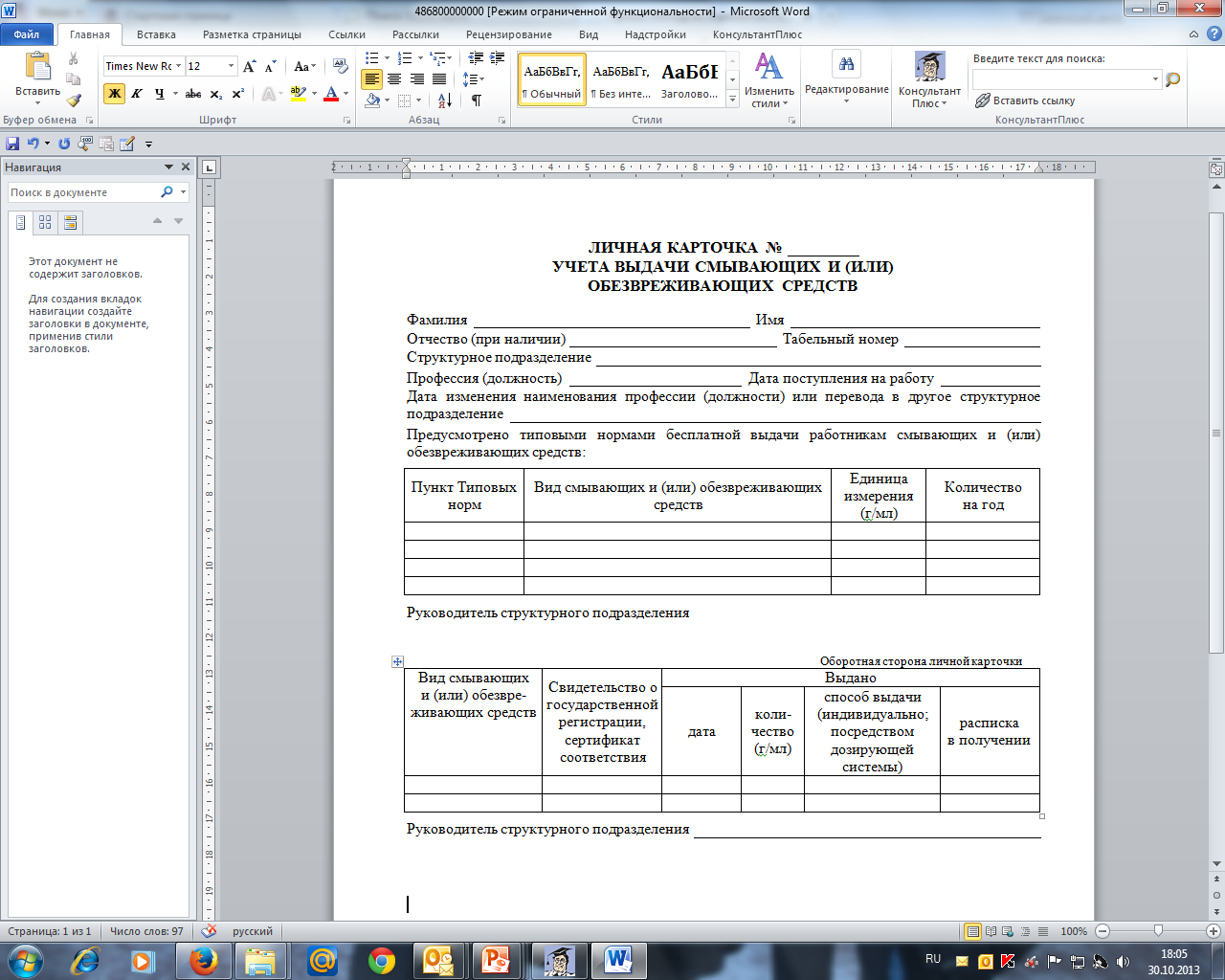 53
Вопрос 
Типовыми отраслевыми нормами бесплатной выдачи работникам специальной одежды, специальной обуви и других средств индивидуальной защиты, утвержденными постановлением Минтруда России от 25.12.1997 № 66, предусмотрена выдача так называемой дежурной спецодежды. Что имеется в виду под этим понятием? 
Ответ 
Правила обеспечения работников специальной одеждой, специальной обувью и другими средствами индивидуальной защиты установлены приказом Минздравсоцразвития РФ от 01.06.2009 № 290н (ред. от 27.01.2010). В соответствии с п. 20 этих Правил дежурные средства индивидуальной защиты выдаются работникам в пользование только на время выполнения тех работ, для которых они предусмотрены. 
Указанные СИЗ с учетом требований личной гигиены и индивидуальных особенностей работников закрепляются за определенными рабочими местами и передаются от одной смены другой.
54
Вопрос 
Может ли организация, приобретая более качественную и дорогую спецодежду, увеличивать срок ее носки?
Ответ 
В соответствии со ст. 221 Трудового кодекса Российской Федерации (далее – ТК РФ) на работах с вредными и (или) опасными условиями труда, а также на работах, выполняемых в особых температурных условиях или связанных с загрязнением, работникам бесплатно выдаются сертифицированные специальная одежда, специальная обувь и другие средства индивидуальной защиты (далее – СИЗ) в соответствии с Типовыми нормами, которые устанавливаются в порядке, определяемом Правительством РФ.
Статья 221 ТК РФ разрешает работодателю с учетом мнения представительного органа работников устанавливать нормы обеспечения СИЗ работников, улучшающие по сравнению с Типовыми нормами защиту от воздействия имеющихся на рабочих местах вредных и (или) опасных производственных факторов.
Более дорогостоящая специальная одежда, специальная обувь и другие СИЗ при увеличении срока носки не улучшает защиту от воздействия вредных и (или) опасных производственных факторов по сравнению с Типовыми нормами, поэтому увеличивать срок носки СИЗ работодателю права не дано.
55
ВОПРОС 
 	Как следует поступать, если по нужной профессии нет норм по выдаче СИЗ? Какими документами тогда руководствоваться?
 ОТВЕТ 
 	Вопрос об обеспечении средствами индивидуальной защиты работников, профессия которых отсутствует в Типовых нормах, имеет два решения. 
 	1. Название профессии, которое не удается найти в Типовых нормах, не соответствует Общероссийскому классификатору профессий ОК 016-94. Необходимо привести наименование профессии в соответствие с ОК. Например: в ОК 016-94 есть профессия “станочник”. На предприятии представители этой профессии называются токарями, фрезеровщиками и т. д. и их не найти в Типовых нормах обеспечения средствами индивидуальной защиты (далее – СИЗ). Приведение названий профессий в соответствие с ОК 016-94 решает проблему. 
 	2. На предприятии действительно есть профессии, которых нет в ОК 016-94 (что маловероятно), и которые необходимо обеспечить средствами индивидуальной защиты. В этом случае предприятие проводит аттестацию рабочих мест и на основании полученных данных о наличии и выраженности опасных и вредных производственных факторов, характерных для данной профессии, само (или с помощью экспертов) выбирает необходимые средства индивидуальной защиты. Перечень и количество выбранных СИЗ в этом случае должны быть включены в локальный нормативный акт предприятия по обеспечению работников средствами индивидуальной защиты (Внутренние нормы обеспечения СИЗ или соответствующий раздел Коллективного договора).
56
Вопрос 
Можно ли выдавать работникам специальную обувь, уже бывшую в употреблении? 
Ответ 
Специальную одежду и специальную обувь, бывшую в употреблении, выдавать работникам можно, но при соблюдении определенных условий. Так, согласно п. 22 Межотраслевых правил обеспечения работников специальной одеждой, специальной обувью и другими средствами индивидуальной защиты, утв. приказом Минздравсоцразвития России от 01.06.2009 № 290н, средства индивидуальной защиты (далее – СИЗ), в т. ч. специальная обувь, возвращенные работниками по истечении сроков носки, но пригодные для дальнейшей эксплуатации, используются по назначению после проведения мероприятий по уходу за ними (стирки, чистки, дезинфекции, дегазации, дезактивации, обеспыливания, обезвреживания и ремонта). 
Пригодность указанных СИЗ к дальнейшему использованию, необходимость проведения и состав мероприятий по уходу за ними, а также процент их износа устанавливаются уполномоченным работодателем должностным лицом или комиссией по охране труда организации (при наличии) и фиксируются в личной карточке учета выдачи СИЗ.
57
Вопрос 
В какой форме должен осуществляться контроль за выдачей и списанием спецодежды и иных средств индивидуальной защиты со стороны инженера по охране труда? 
Ответ 
В соответствии с п. 13 Межотраслевых правил обеспечения работников специальной одеждой, специальной обувью и другими средствами индивидуальной защиты, утв. приказом Минздравсоцразвития России от 01.06.2009 № 290н, контроль за выдачей и списанием средств индивидуальной защиты (далее - СИЗ) со стороны инженера по охране труда может осуществляться в форме: • проверки сроков пользования СИЗ, которые исчисляются со дня фактической выдачи их работникам; • проверки в соответствии с типовыми нормами бесплатной выдачи специальной одежды, специальной обуви и других СИЗ (например, в соответствии с Типовыми нормами бесплатной выдачи сертифицированных специальной одежды, специальной обуви и других средств индивидуальной защиты работникам сквозных профессий и должностей всех отраслей экономики, занятым на работах с вредными и (или) опасными условиями труда, а также на работах, выполняемых в особых температурных условиях или связанных с загрязнением, утв. приказом Минздравсоцразвития России от 01.10.2008 № 541н) правильности и своевременности выдачи работникам и последующей сдачи ими СИЗ, которые фиксируются в личной карточке учета выдачи СИЗ (приводится в приложении), форма которой приведена в приложении к указанным Межотраслевым правилам; • ведения учета выдачи работникам СИЗ с применением программных средств (информационно-аналитических баз данных). При этом электронная форма учетной карточки должна соответствовать установленной форме личной карточки учета выдачи СИЗ с единственным отличием: вместо личной подписи работника в электронной форме личной карточки учета выдачи СИЗ указываются номер и дата документа бухгалтерского учета о получении СИЗ, на котором имеется личная подпись работника.
58
Вопрос 
Должен ли работодатель удержать деньги за спецодежду, если не закончился срок ее носки, а сотрудник увольняется? 
Ответ 
В соответствии со ст. 212 ТК РФ, работодатель обязан обеспечить приобретение и выдачу за счет собственных средств специальной одежды, специальной обуви и других средств индивидуальной защиты. 
Работодатель за счет своих средств обязан в соответствии с установленными нормами обеспечивать своевременную выдачу специальной одежды, специальной обуви и других средств индивидуальной защиты, а также их хранение, стирку, сушку, ремонт и замену. 
Поскольку работодатель оплачивает спецодежду и она является его собственностью, то при увольнении работник должен сдать работодателю спецодежду, срок использования которой не истек (либо новую, либо бывшую в употреблении). 
Об этом говорится и в пункте 64 раздела VII «Методических указаний по бухгалтерскому учету специального инструмента, специальных приспособлений, специального оборудования и специальной одежды» (утв. приказом Минфина России от 26.12.2002 № 135н): «спецодежда, выданная работникам, является собственностью организации и подлежит возврату при увольнении». 
Удержание сумм за спецодежду в этом случае из расчета при увольнении, причитающегося работнику, незаконно. 
В случае же невозврата спецодежды предусмотрена обязанность работника возмещать причиненный работодателю прямой действительный ущерб (ст. 238 ТК РФ). 
Расторжение трудового договора не влечет освобождения работника от материальной ответственности за невозврат спецодежды.
59
Вопрос 
Как оформить повторную выдачу перчаток, пригодных для использования работниками?
Ответ 
Для оформления повторной выдачи пригодных для использования средств индивидуальной защиты, в том чилсе и перчаток уполномоченным работодателем должностным лицом или комиссией по охране труда (при наличии) должна быть установлена пригодность перчаток с полимерным покрытием к их дальнейшему использованию, необходимость мероприятий по уходу за ними и процент износа. 
Все это должно быть зафиксировано в личной карточке учета выдачи СИЗ. 
Установленный процент износа позволит инвентаризационной комиссии решить вопрос о том, можно снова выдавать данные перчатки работникам или следует списывать их с учета (п. п. 34, 35 Методических указаний по бухгалтерскому учету специального инструмента, специальных приспособлений, специального оборудования и специальной одежды, утв. приказом Минфина России от 26.12.2002 № 135н). 
Пригодные для дальнейшего использования перчатки материально ответственное лицо должно сдать на склад, оформив при этом Приходный ордер (форма № М-4, утв. постановлением Госкомстата России от 30.10.1997 № 71а) в двух экземплярах. 
При повторной выдаче работнику перчаток в личной карточке получателя производится запись с пометкой "б/у" ("бывшие в употреблении").
60
Спасибо за внимание!










СУРГУТ
 
29  ноября 2013 года
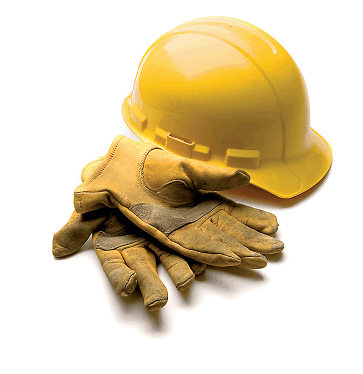